ỦY BAN NHÂN DÂN QUẬN LONG BIÊN
TRƯỜNG TIỂU HỌC ÁI MỘ B
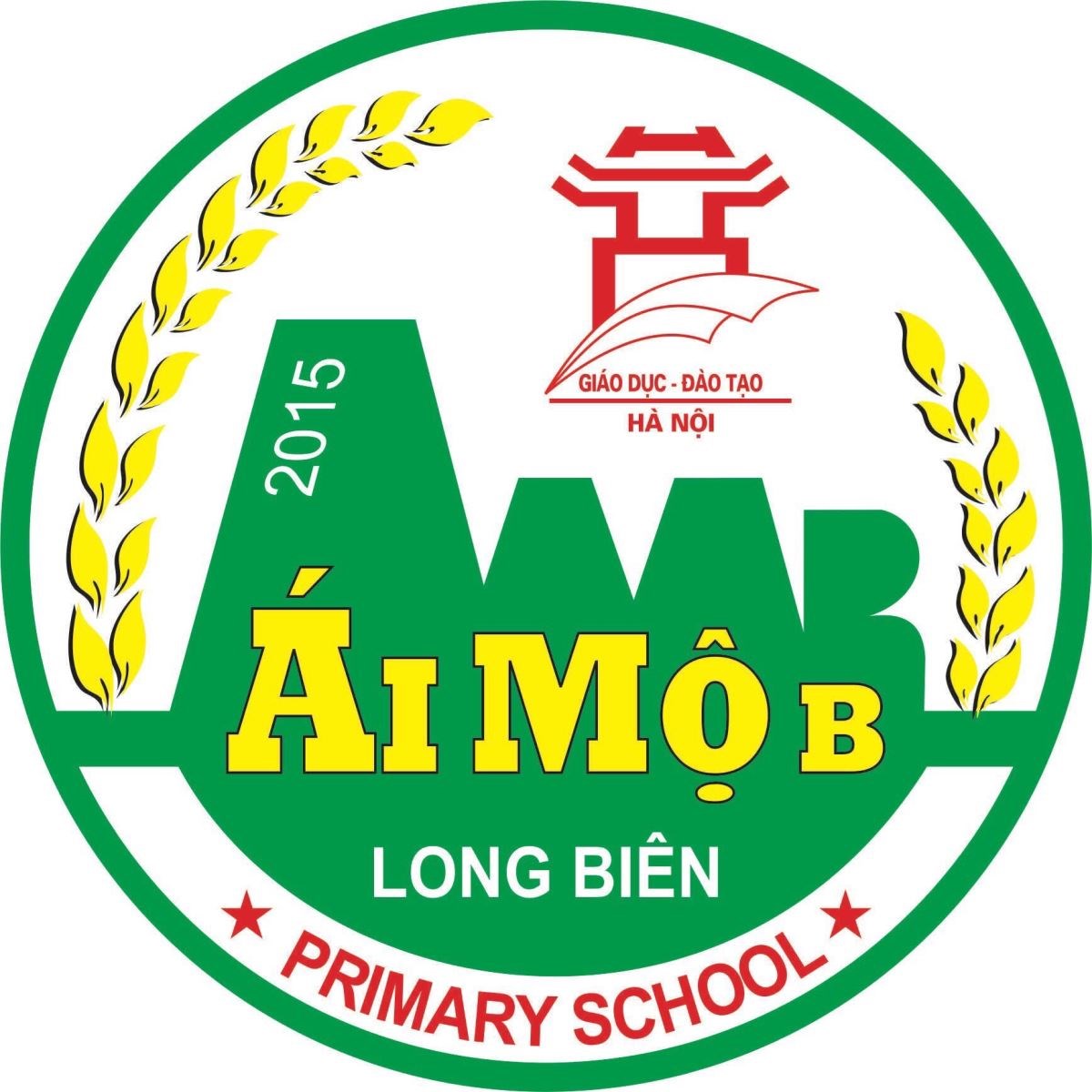 TOÁN 5 – TUẦN 22
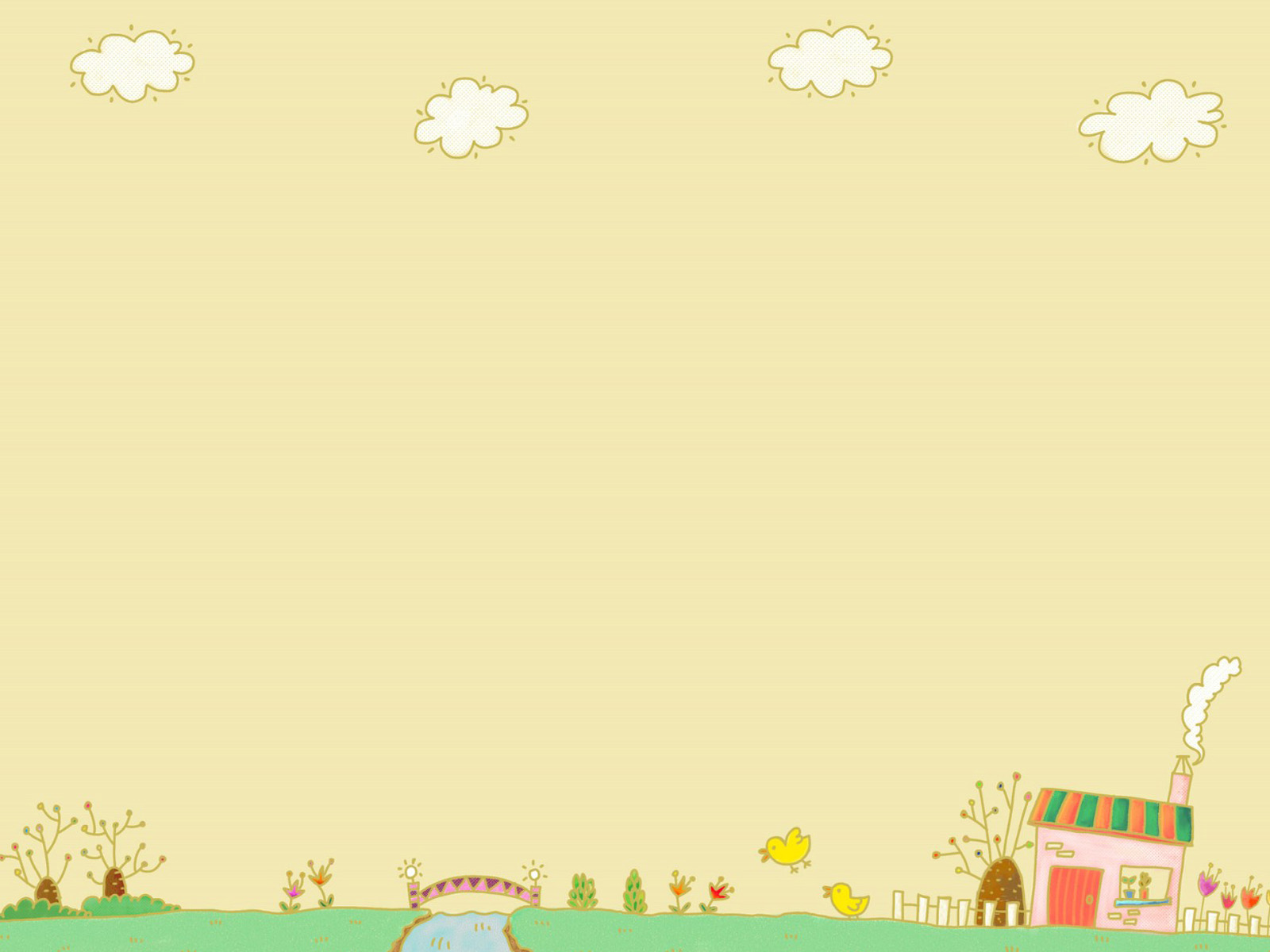 Toán
LUYỆN TẬP (Trang 112)
Khởi động:
1. Viết công thức và nêu quy tắc tính diện tích xung quanh của hình lập phương.
Sxq?
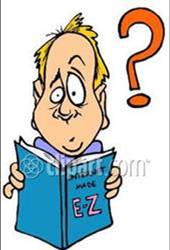 Khởi động:
Diện tích xung quanh của hình lập phương bằng diện tích một mặt nhân với 4.
Sxq?
Sxq = a x a x 4
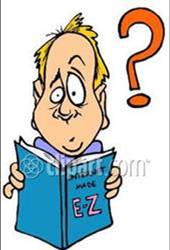 Khởi động:
2. Viết công thức và nêu quy tắc tính diện tích toàn phần của hình lập phương.
Stp?
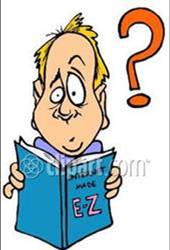 Khởi động:
Diện tích toàn phần của hình lập phương bằng diện tích một mặt nhân với 6.
Stp?
Stp = a x a x 6
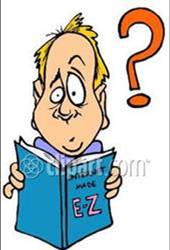 Bài 1: Tính diện tích xung quanh và diện tích toàn phần của hình lập phương có cạnh 2m 5cm.
2m 5cm
Sxq = ?
Stp = ?
Bài giải
2m 5cm = 2,05 m
Diện tích xung quanh của hình lập phương là:                                     (2,05 x 2,05) x 4 = 16,81 (m2)
Diện tích toàn phần của hình lập phương là:
(2,05 x 2,05) x 6 = 25,215 (m2)
Đáp số: Sxq: 16,81 m2
                Stp: 25,215 m2
Bài 2: Mảnh bìa nào dưới đây có thể gấp được một hình lập phương ?
1cm
1cm
1cm
1cm
1cm
1cm
Hình 2
1cm
Hình 1
1cm
1cm
1cm
1cm
1cm
1cm
1cm
Hình 3
1cm
Hình 4
Hình 3
Hình 4
1cm
1cm
1cm
1cm
1cm
1cm
1cm
1cm
Bài 3: Đúng ghi Đ, sai ghi S:
5cm
10cm
B
A
Bài 3: Đúng ghi Đ, sai ghi S :
5cm
10cm
Diện tích xung quanh của hình lập phương A gấp 2 lần diện tích xung quanh của hình lập phương B
Diện tích xung quanh của hình lập phương A gấp 4 lần diện tích xung quanh của hình lập phương B
Diện tích toàn phần của hình lập phương A gấp 2 lần diện tích toàn phần của hình lập phương B
Diện tích toàn phần của hình lập phương A gấp 4 lần diện tích toàn phần của hình lập phương B
S
B
Đ
S
Đ
A
Bài 1: Tính diện tích xung quanh và diện tích toàn phần của hình lập phương có cạnh 2m 5cm.
Diện tích xung quanh của hình lập phương bằng diện tích một mặt nhân với 4.
Bài giải:
Sxq = a x a x 4
2m 5cm = 2,05 m
Diện tích toàn phần của hình lập phương bằng diện tích một mặt nhân với 6.
Diện tích xung quanh của hình lập phương là:                                     (2,05 x 2,05) x 4 = 16,81 (m2)
Diện tích toàn phần của hình lập phương là:
(2,05 x 2,05) x 6 = 25,215 (m2)
Stp = a x a x 6
Đáp số: Sxq: 16,81 m2
                Stp: 25,215 m2
Bài sau: Luyện tập chung
HẸN GẶP LẠI CÁC CON Ở NHỮNG GIỜ HỌC SAU